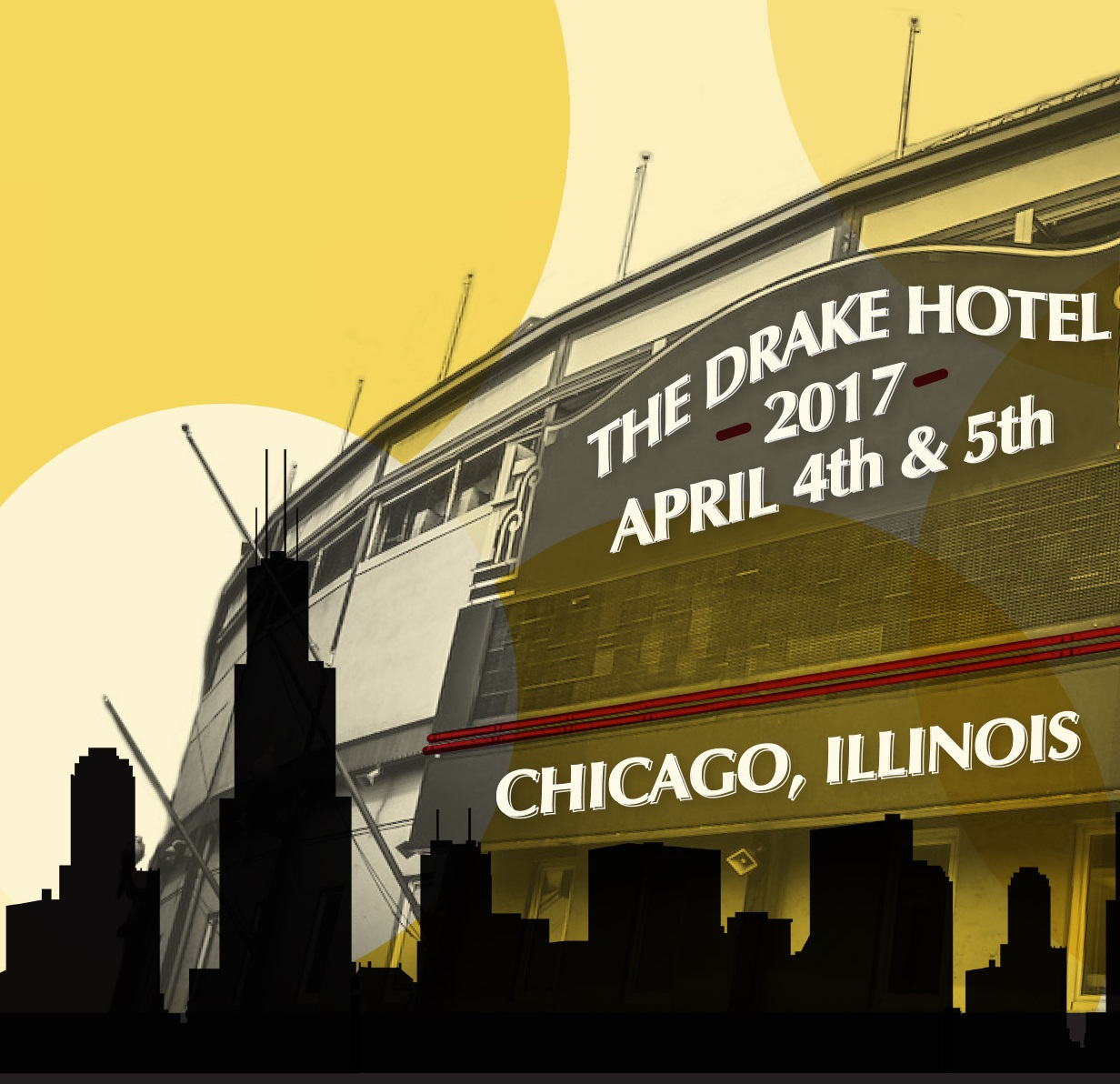 Home Sale Programs – Make it a Home Run!
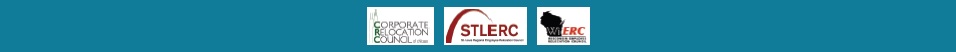 Home Sale Programs  Make it a Home Run!Panelists
Mitch Ulrich, CRP
SVP – Global Mobility Strategies
NEI Global Relocation

Katrina Evans, CCP
Director of Global Compensation & Mobility
Oshkosh Corporation


Rebecca Glatzhofer, GMS
Business Development
Crown World Mobility
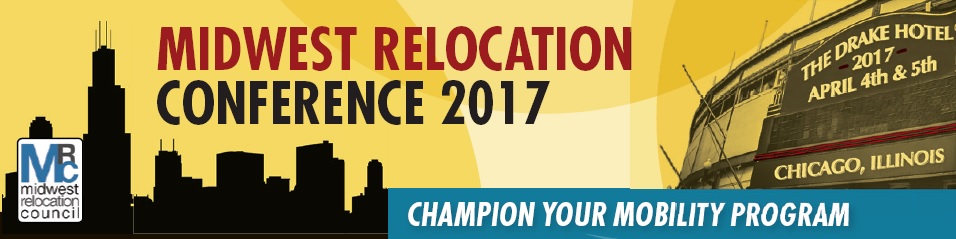 2016 Home Sale Transactions
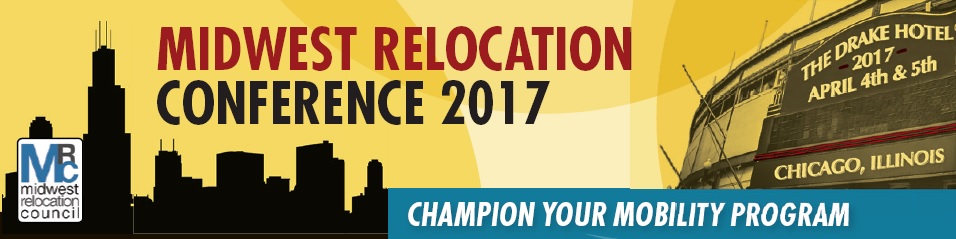 2016 Types of Home Sale Transactions
Increase of 64% over 2014
Buyer Value Option
(BVO)
Guaranteed Buyout Option
(GBO)
Totals may not equal 100 due to rounding
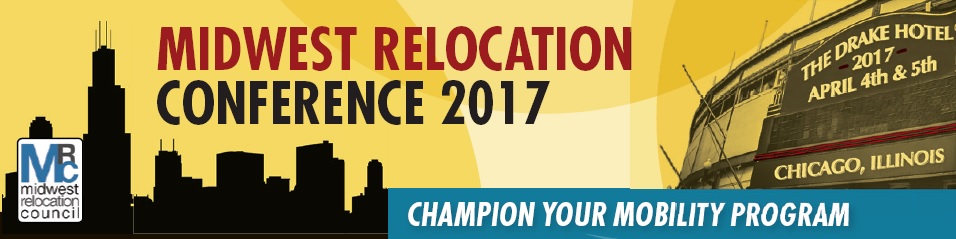 Eligibility for Home Sale Programs by Position
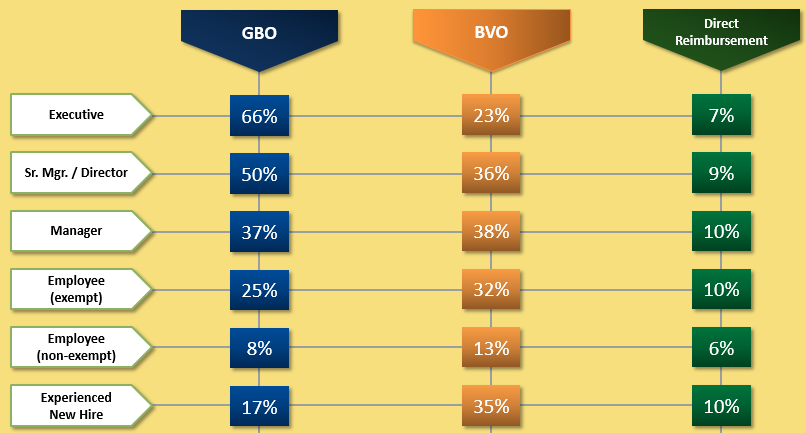 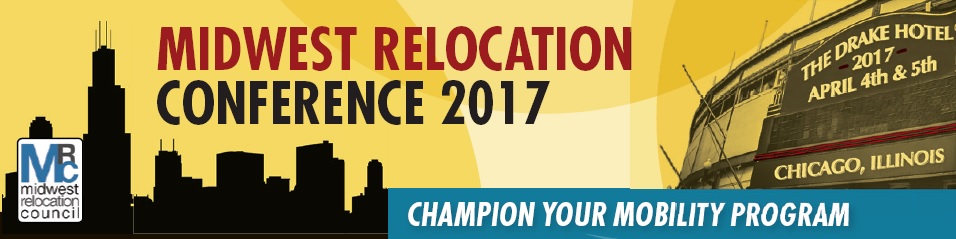 Guaranteed Buyout Program
(GBO)
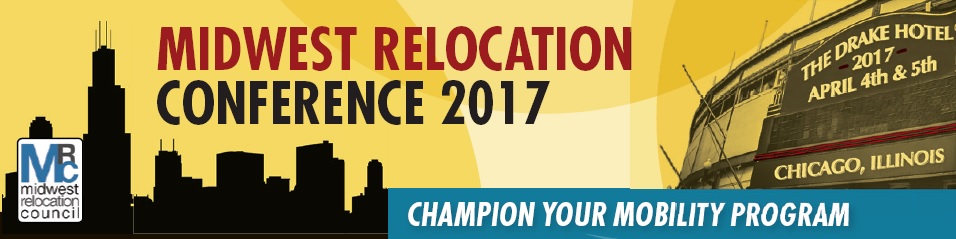 IRS Revenue Ruling 2005-74
Applies to Guaranteed Buy Out (GBO) Programs
11 Key Elements (see handout) 
Two separate sales
1st Sale: Employee to Relocation Management Company
2nd Sale: Relocation Management Company to Outside Buyer
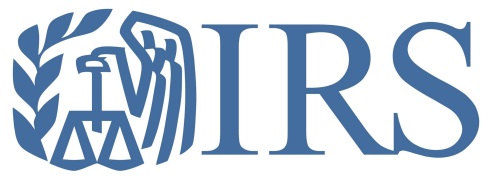 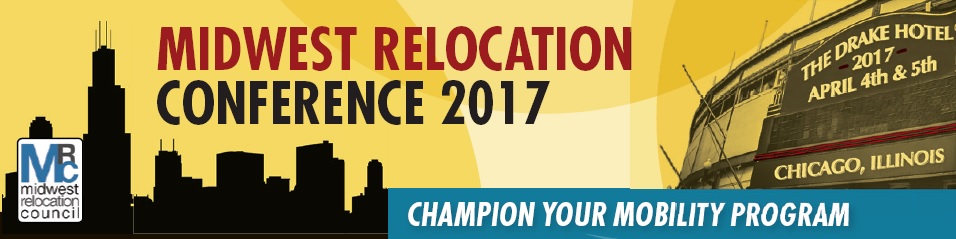 Cost Control Strategies
List
Price
Restrictions
Required
Marketing
Period
Home
Sale
Bonus
Mandatory
Approved
Broker
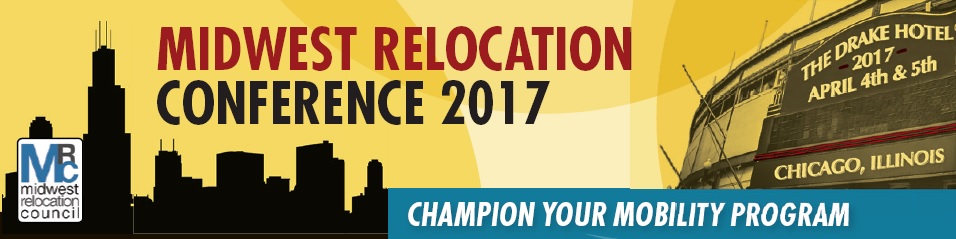 Accepting Offers < Appraised Value
*Other includes: 90% of Established Value; With Approval Only
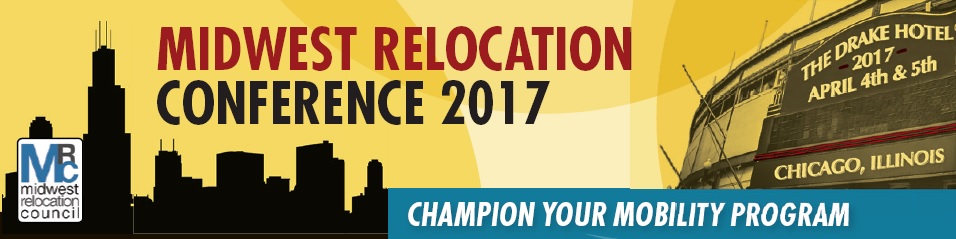 Home Sale Bonus/Incentive
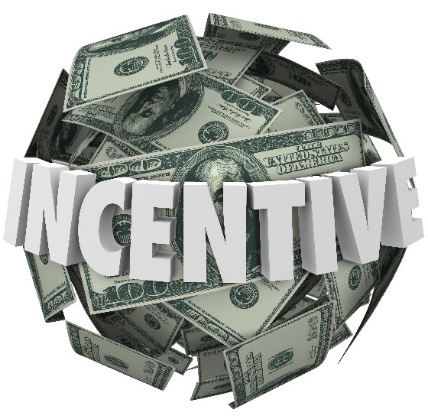 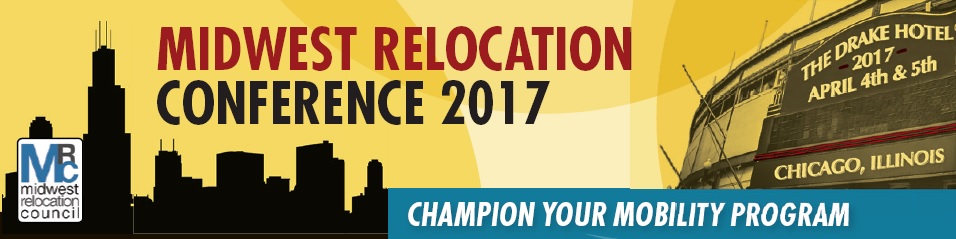 List Price Restrictions
Seventy-five percent (75%) of companies with GBO programs
Include list price restrictions
20%
60%
2%
18%
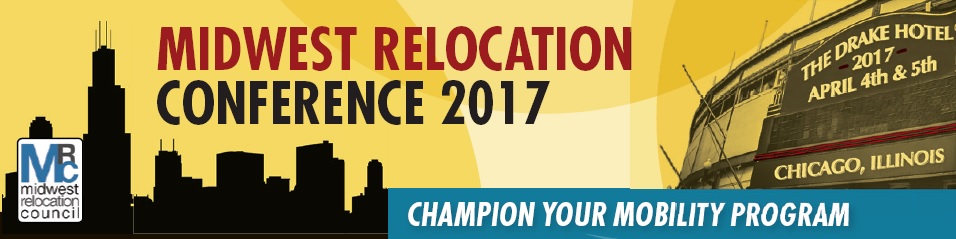 Mandatory Marketing Periods
Seventy-nine percent (79%) of companies have
required marketing periods
60 
Days
90 
Days
120 
Days
180 
Days
30 
Days
10%
2%
58%
28%
2%
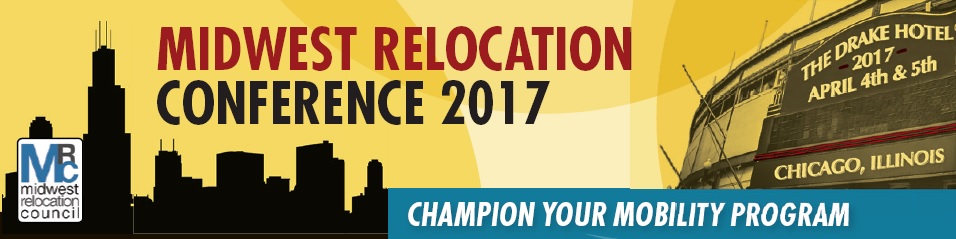 Use of Approved Brokers
Most companies, 88%, require the use of approved brokers. Of those, 73% reduce benefits when an approved brokers are not used.
Totals may not equal 100 due to rounding
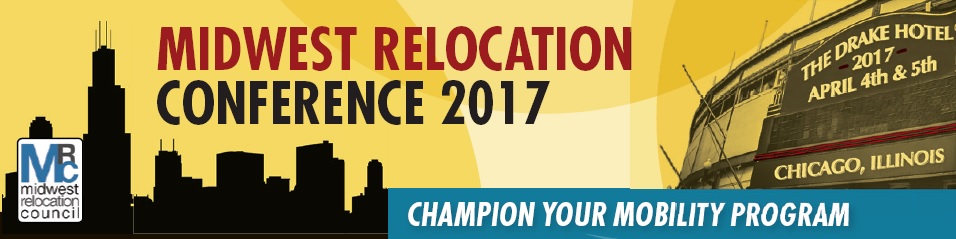 Buyer Value Option Program
(BVO)
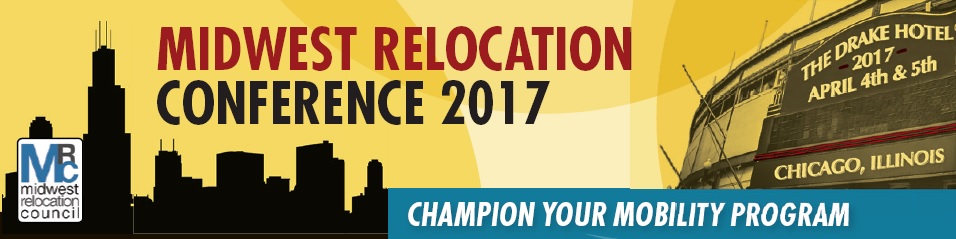 Ineligible Home Benefits
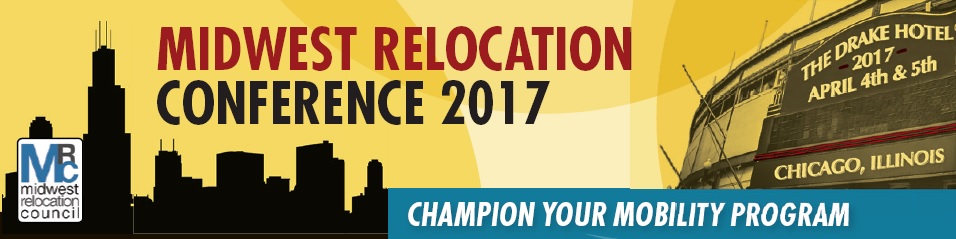 Home Sale Program Costs Comparison
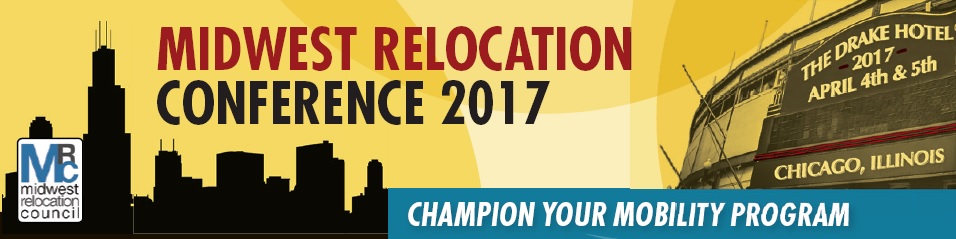 Questions and Thank You!
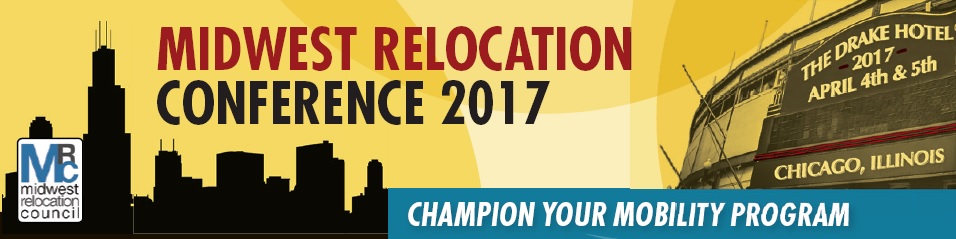